Status of Preparations for WRC-15
Inter-American Telecommunication Commission (CITEL)August 24, 2015
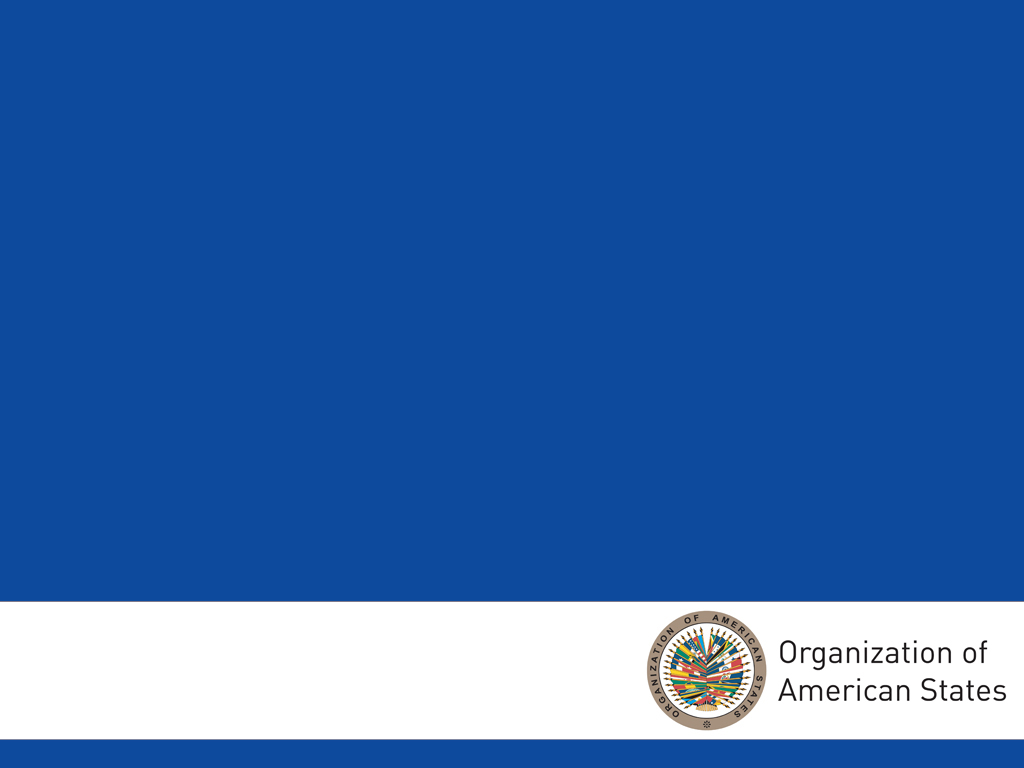 Status of Preparations for WRC-15
Inter-American Telecommunication Commission (CITEL)August 24, 2015
Working Group established within PCC.II
Chair: 			Uruguay, Hector Bude 
				(hbude@ursec.gub.uy)
Vice-Chair:	 	United States of America, Carmelo Rivera 						(crivera@doc.gov)

Final meeting to prepare for WRC-15 held August 17-21, 2015 in Ottawa, Canada
3
WRC Working Group Structure
4
INTER – AMERICAN PROPOSALS : DEFINITIONS
DRAFT INTER-AMERICAN PROPOSAL (DIAP): PRELIMINARY PROPOSAL that has been supported by at least one other Member State.
Still being considered for agenda item 10 only
Administrations have until September 4, 2015 to indicate their support for AI 10 proposals, so IAPs for additional future agenda items may be forthcoming.
INTER-AMERICAN PROPOSAL (IAP): DRAFT INTER-AMERICAN PROPOSAL (DIAP) for which the PCC II has ended its consideration and discussion, has been supported by at least six Members States and is not opposed by more than 50% of the number of supports obtained.
IAPs adopted on all agenda items and issues except 1.1 UHF band, 1.2, 1.6.2 for the 14.5-15.4 GHz band, 1.8, 7 (Issue C and Issues H to L), 9.1.3, 9.1.4, 9.1.5, 9.2  (except for 9.2.2) and 9.3
5
Mobile and Amateur Issues

(1.1, 1.2, 1.3, 1.4)
6
Agenda Item 1.1:  IMT/terrestrial mobile broadband
MOD Art 5: 
1427-1518 MHz: Identification for IMT and other provisions (mandatory limits for unwanted emissions -72 dBW/27 MHz for base stations and -62 dBW/27 MHz for user equipment and NOC to No. 5.343)
3400-3600 MHz: Mobile service allocation in 3400-3500 MHz and identification for IMT in 3400-3600 MHz

NOC: 
410-450 MHz, 1164-1215/1215-1300/1559-1610 MHz,  2025-2110/2200-2290 MHz, 2700-2900 MHz, 3600-4200 MHz, 4500-4800 MHz, 5350-5470 MHz and 5850-6425 MHz
Issue Coordinator: Geraldo NETO (B), gneto@qti.qualcomm.com
7
Agenda Item 1.3:  Broadband PPDR
Method D
MOD Resolution 646 (Rev.WRC-12) – The proposal includes: 
“to encourage administrations to consider the 698-869 MHz frequency tuning ranges … to achieve global harmonization”
“that specific information on the frequency arrangements for public protection and disaster relief, as well as the specific details of the Regions and/or administrations be contained in Recommendation ITU-R M.2015”
SUP Resolution 648
Issue Coordinator: Luis LARA (MEX), Luis.lara@motorolasolutions.com
8
Agenda Item 1.4:  Possible secondary amateur service allocation within 5 250-5 450 kHz
Method A1

ADD a new global secondary allocation to the amateur service in the band 5 275-5 450 kHz

ADD new footnote stating that administrations may adopt additional constraints 




Issue Coordinator: Alkin SAUCEDO (PNR), asaucedo@asep.gob.pa
9
Maritime, Aeronautical and Radiolocation Issues 

(1.5, 1.15, 1.16, 1.17, 1.18, GFT)
10
Agenda Item 1.5:  UAS - Satellite
Based on Method A

MOD Article 5 in various portions of the frequency bands, 10.7-14.5, 17.3-18.4, 18.4-20.2, 27.5-29.9 GHz

ADD footnote 5.XXX in most FSS bands from 10-30 GHz to allow for control and non-payload communication (CNPC) of unmanned aircraft systems

ADD Resolution specifying regulatory and operational provisions

Issue Coordinator: Jonathan WILLIAMS (USA), jwilliams@ntia.doc.gov
[Speaker Notes: Agenda Item 1.5: To consider worldwide/regional harmonization of spectrum for electronic news gathering (ENG), taking into account the results of ITU-R studies, in accordance with Resolution 954 (WRC-07)

Issues
To review the needs of ENG systems, to decide if harmonization is possible, and in what potential bands such harmonization is appropriate.  This issue may also lead to requests from administrations for consideration of additional spectrum allocations.

Preliminary views 
CAN
Canada supports ongoing efforts in the ITU-R to study this issue.
 
USA
The United States supports reviewing the requirements developed in WP 6A to determine if harmonization is feasible on a regional/global basis for ENG systems.  The United States supports studies on technologies for ENG that maximize efficient and flexible use of frequencies at the national level in lieu of global/regional identification of frequency bands.  If studies demonstrate that such harmonization is required and feasible, the United States supports focusing on studying the impact of identifying in the Radio Regulations harmonized spectrum for ENG systems on the existing services.]
Agenda Item 1.15:  On-board communication stations in the maritime mobile service
Method A (Single CPM Method)

MOD No. 5.287 to permit additional channeling in the same band segment already envisaged in the RR, as well as digital technology, to facilitate more efficient spectrum use.

SUP Resolution 358 (WRC-12)




Issue Coordinator: Denis PAPINEAU (CAN), Denis.papineau@ic.gc.ca
12
Agenda Item 1.16:  New AIS technology applications and possible new applications to improve maritime radiocommunication
MOD Appendix 18
Split channels 27 and 28 for the designation of 2027 and 2028 to application specific messages (ASM) to reduce AIS loading due to the proliferation of AIS applications, message types, services and equipment types plus the unanticipated increase in user volume.
Channels 2078, 2019, 2079 and 2020 are not available for transmitting from ships to avoid interference to AIS reception on board ship stations.
Includes a country footnote for administrations that use channels 27 and 28 for public correspondence
MOD Article 5
New secondary allocation to the MMSS (Earth-to-space) limited to the designated ASM channels 2027 and 2028 identified in AP 18.

Issue Coordinator: Denis PAPINEAU (CAN), Denis.papineau@ic.gc.ca
13
Agenda Item 1.17:  Wireless avionics intra-communications
Method A

MOD Article 5 for a new primary AM(R)S allocation in the 4 200-4 400 MHz band with a footnote limiting its use for WAIC systems 
ADD a footnote to indicate that passive sensing in the EESS and SRS may be allocated on a secondary basis (maintaining the current allowance of these services), and that no protection is afforded to these services.
ADD Resolution to indicate regulatory provisions related to the operation of WAIC

Issue Coordinator: Marcella OST (CAN), marcella.s.ost@boeing.com
14
Agenda Item 1.18:  Radiolocation service for automotive applications in 77.5-78.0 GHz
MOD Article 5 for a primary allocation to the radiolocation service in the frequency band 77.5-78 GHz

ADD No. 5.A118  to note that the use of the 77.5-78 GHz frequency band by the radiolocation service is limited to short range radar surface applications, including automotive applications. The provisions of No. 4.10 do not apply.




Issue Coordinator: TBD (USA)
15
Agenda Item Global Flight Tracking (GFT)
MOD Article 5 for a primary allocation to AMS(R)S in the 1 087.7-1 092.3 MHz band to enable satellite reception of automatic dependent surveillance-broadcast (ADS-B) messages transmitted in the AM(R)S in accordance with ICAO standards.
ADD footnote that limits the AMS(R)S allocation to space station reception of automatic dependant surveillance-broadcast (ADS‑B) transmissions from aircraft  in accordance with recognised international aeronautical standards
ADD a new resolution including regulatory provisions for the sharing environment between AMS(R)S and incumbent services


Issue Coordinator: [Lisa AMIRAULT] (CAN), Lisa.amirault@ic.gc.ca
16
Science Issues 

(1.11, 1.12, 1.13, 1.14, 9.2.2)
17
Agenda Item 1.11:  EESS (E-s) 7-8 GHz
Method A option 2

ADD global primary allocation to EESS (Earth-to-space) in the 7 190-7 250 MHz band and divide the Table of Frequency Allocation at 7 190 MHz to clarify the allocation of services within the Table.
MOD No. 5.460  - to indicate that geostationary EESS systems shall not claim protection from existing and future stations of the FS and the MS and consequential to dividing the Table at 7 190 MHz
MOD Article 21 Tables 21-2 and 21-3 - consequential
MOD Appendix 7 Table 7b – consequential

Issue Coordinator : Glenn FELDHAKE (USA), glenn.s.feldhake@nasa.gov
18
Agenda Item 1.12:  EESS (active) up to 600 MHz extension within 8 700-9 300 MHz and/or 9 900-10 500 MHz
Method A option 1

New global primary EESS (active) allocation in the band 9 900-10 500 MHz 
MOD footnote No. 5.476A to protect the radiolocation and radionavigation services 
ADD footnote No. 5.A112 to ensure the newly allocated spectrum is used solely by high resolution EESS systems whose spectrum needs exceed the existing EESS allocation in the 9 300-9 900 MHz band
SUP Resolution 651 (WRC-12) 

Issue Coordinator: Vassilios MIMIS (CAN), vmimis@primus.ca
19
Agenda Item 1.13:  5 km distance limitation for proximity operations by space vehicles  in the SRS (s-s)
Single CPM Method

MOD No. 5.268 to remove 5 km distance separation limit, and remove reference to “extra-vehicular activities”

SUP Resolution 652 (WRC-12)





Issue Coordinator: Wayne WHYTE (USA), Wayne.a.whyte@nasa.gov
20
Agenda Item 1.14:  Continuous reference time-scale - whether by the modification of UTC or some other method
Method A1
 
MOD No. 1.14  to read “Time scale, based on the second (SI) and maintained by the Bureau International de Poids et Mesures (BIPM), that forms the basis for the coordinated dissemination of standard frequencies and time signals.”
MOD No. 2.5 – consequential change
MOD No. 2.6 – consequential change
ADD new Resolution – to establish January 1, 2022 as the date of entry into force of the modified provisions to allow for a transition period for the elimination of the leap seconds
SUP Resolution 653 (WRC-12)

Issue Coordinator: [Brian PATTEN] (USA), bpatten@ntia.doc.gov
21
Agenda Item 9.2.2:  Clarification of the use of deep-space allocations in regard to certain provisions of the Radio Regulations
Method A (single CPM method)

ADD a new  provision to Article 4 clarifying that space research systems intended to operate in deep space may also use the space research service (deep space) allocations, with the same status as those allocations, when the spacecraft is near the Earth, such as during launch, early orbit, flying by the Earth, and returning to the Earth.


Issue Coordinator: Glenn FELDHAKE (USA) glenn.s.feldhake@nasa.gov
22
Satellite Allocation Issues

(1.6, 1.7, 1.8, 1.9, 1.10)
23
Agenda Item 1.6.1:  FSS (E-s and s-E) 250 MHz in Region 1 in 10-17 GHz band
Method D1, E1, F1, G1, H1, I1, J1 and K1

NOC to Article 5 for the:
13.25-13.4 GHz band because of incompatibility with EESS and ARNS systems
13.4-13.75 GHz band because of incompatibility with EESS from FSS (E-s)
14.5-15.4 GHz band because of incompatibility with MS and AMS systems
15.4-17.1 GHz band because of incompatibility with RLS systems
SUP Resolution 151 (WRC-12)

Issue Coordinator: [Karl NEBBIA] (USA), knebbia@alionscience.com
24
Agenda Item 1.6.2:  FSS (E-s) 250 MHz in Region 2 and 300 MHz in Region 3 in 13-17 GHz band
Method D1, E1, I1, J1 and K1

NOC to Article 5 for the:
13.25-13.4 GHz band because of incompatibility with EESS and ARNS systems
13.4-13.75 GHz band because of incompatibility with EESS
15.4-17.1 GHz band because of incompatibility with RLS systems

SUP Resolution 152 (WRC-12)


Issue Coordinator: [Karl NEBBIA] (USA), knebbia@alionscience.com
25
Agenda Item 1.7:  FSS (E-s) NGSO MSS Feeder Links 5 091-5 150 MHz
Single CPM Method

MOD Article 5 to add FSS primary allocation in the 5091-5150 MHz band for feeder links of the non-GSO mobile satellite systems in the MSS 
MOD No. 5.444A to remove the time constraint elements on the FSS allocation while keeping all the other applicable regulatory provisions, i.e. No. 9.11A and Resolution 114 
MOD Appendix 7 to reflect the method of coordination that is to be used between FSS earth stations and ARNS stations
MOD Resolution 114 : consequential changes

Issue Coordinator: Luis Fernando DE SOUZA (B), lfsouza@embraer.com.br
26
Agenda Item 1.9.1: FSS 7 150-7 250 MHz (s-E) and 8 400-8 500 MHz (E-s)
Method C 
 
NOC to Article 5 as ITU-R studies indicate a potential for interference into existing services, both in-band and adjacent band

SUP Resolution 758 (WRC-12)



Issue Coordinator:  Tom VONDEAK (USA), Thomas.vonDeak@nasa.gov
27
Agenda Item 1.9.2:  MMSS 7 375-7 750 MHz and 8 025-8 400 MHz
Method A

NOC to Article 5 as ITU-R studies indicate a potential for interference into existing services, both in-band and adjacent band

SUP Resolution 758 (WRC-12)



Issue Coordinator :  Afonso ROCHA (B), afonsor@anatel.gov.br
28
Agenda Item 1.10:  MSS, including the satellite component for broadband applications, including IMT 22 GHz to 26 GHz
Method A

NOC to Article 5 as sharing with incumbent services in all cases is either not feasible or will require technical and operational constraints that will be impractical for use by the MSS

SUP Resolution 234 (WRC-12)


Issue Coordinator : Donald JANSKY (USA), donjansky@barmat.com
29
Satellite Regulatory Issues

(7, 9.1, 9.1.1, 9.1.2, 9.1.3, 9.1.5, 9.1.8, 9.2, 9.3)
30
Agenda Item 7 (Issue A): Notification of suspension under No. 11.49 beyond six months
Method A1

NOC to No. 11.49 since it is unnecessary to make changes or incorporate requirements additional to those now established for No. 11.49, since the existing regulatory procedures (RR 13.6) are sufficient to ensure compliance with the provisions of RR 11.49, especially those related to the suspension period.


Issue Coordinators: [Juan MASCIOTRA] (ARG), jmasciotra@cnc.gov.ar
				Michel-Olivier NDI (CAN), Michelolivier.ndi@ic.gc.ca
31
Agenda Item 7 (Issue B): Publication of information on BIU of satellite networks at the ITU website
Method B1 Option A
 
MOD to Nos. 11.44B/11.49, §5.2.10 of Ap30/Ap30A and §8.17 of Ap30B to indicate that the information shall be made available on the ITU website as soon as possible and shall be published in the BR IFIC.

NOC to No. 11.49.1

Issue Coordinators: [Juan MASCIOTRA] (ARG), jmasciotra@cnc.gov.ar
				Michel-Olivier NDI (CAN), Michelolivier.ndi@ic.gc.ca
32
Agenda Item 7 (Issue D): General use of modern electronic means of communications and notification procedures
Single CPM Method

MOD Resolution 907 to promote the use of modern electronic means of communications for exchanges between Administrations or with the Bureau.
MOD Resolution 908 to expand the use of electronic means for the submission and publication of satellite networks under Articles 9, 11 as well as Appendices 30, 30A and 30B and other relevant Resolutions.

Issue Coordinators: [Juan MASCIOTRA] (ARG), jmasciotra@cnc.gov.ar
				Michel-Olivier NDI (CAN), Michelolivier.ndi@ic.gc.ca
33
Agenda Item 7 (Issue E): Failure of a satellite during the bringing into use period
Method E3

NOC  to Article 11 since there have not been any demonstrable events of a satellite failure during the BIU period so it is premature and unnecessary to modify the current regulatory procedures.



Issue Coordinators: [Juan MASCIOTRA] (ARG), jmasciotra@cnc.gov.ar
				Michel-Olivier NDI (CAN), Michelolivier.ndi@ic.gc.ca
34
Agenda Item 7 (Issue F): Alignment of suspension provisions in Appendix 30B with those in Article 11
Single CPM Method

MOD paragraph 6.33 ii) of Article 6 to Appendix 30B to extend to three years the permitted suspension period
MOD paragraph 8.17 of Article 8 to Appendix 30B to clarify the provisions for the bringing back into use of a suspended frequency assignment recorded in the Master Register
ADD footnote 14bis in paragraph 8.17 to align with No. 11.49.1

Issue Coordinators: [Juan MASCIOTRA] (ARG), jmasciotra@cnc.gov.ar
				Michel-Olivier NDI (CAN), Michelolivier.ndi@ic.gc.ca
35
Agenda Item 7 (Issue G):  Clarification of the capability of a space station when bringing into use frequency assignments under No. 11.44B of the Radio Regulations
Single CPM Method             

MOD 11.44/11.44B and ADD 11.44.3/11.44B.1 to incorporate the Rule of Procedure that enable No. 13.6 processes to be applied to assignments notified but not yet recorded


Issue Coordinators: [Juan MASCIOTRA] (ARG), jmasciotra@cnc.gov.ar
				Michel-Olivier NDI (CAN), Michelolivier.ndi@ic.gc.ca
36
Agenda Item 9: Provide global broadband satellite spectrum for earth stations on mobile platforms (ESOMPS)
ADD new footnote in Article 5 to FSS bands in 19.7-20.2 GHz and 29.5-30 GHz to permit earth stations that are in motion to communicate with GSO space stations of the fixed-satellite service

ADD new Resolution to regulate the authorization and operation of the ESOMPS 


Issue Coordinator : Giselle CREESER (USA), gisellecreeser@gmail.com
37
Agenda Item 9.1.1:  Protection of the systems operating in the MSS in 406-406.1 MHz
Option B
MOD Article 5 to add a new footnote in the 403-410 MHz band to indicate that Resolution 205 applies
MOD Resolution 205
To strongly recommend that no new frequency assignment be made in the band 406.1 – 406.2 MHz for new land mobile stations and that frequency drift be taken into account when deploying radio-sondes systems above 405 MHz.  
Measures to limit the levels of unwanted emissions in the 406-406.1 MHz band and to improve the robustness of the satellite receivers should also be taken. 
Issue Coordinator: Carmelo RIVERA (USA), crivera@doc.gov
38
Agenda Item 9.1.2:  Reduction of the coordination arc and technical criteria used in application of No. 9.41
Method 2A
MOD Appendix 5 Table 5-1  to reduce the coordination arc:
3 400-4 200 MHz, 5 725-5 850 MHz (Region 1), 5 850-6 725 MHzand 7 025-7 075 MHz from 7 to 5 degrees

10.95-11.2 GHz, 11.45‑11.7 GHz, 11.7-12.2 GHz (Region 2), 12.2-12.5 GHz (Region 3), 12.5‑12.75 GHz (Regions 1 and 3), 12.7‑12.75 GHz (Region 2) and 13.75‑14.5 GHz from 8 to 6 degrees


Issue Coordinator: Hugo TRIVINO (CLM), htrivino@mintic.gov.co
39
Agenda Item 9.1.8:  Regulatory aspects for nano- and picosatellites
SUP Agenda Item 2.2 in Resolution 808 (WRC-12) for no dedicated WRC-19 agenda item to address filing procedures for nanosatellites and picosatellites that could be addressed under the standing WRC agenda item for issues pertaining to satellite networks.

SUP Resolution 757 (WRC-12) 



Issue Coordinator: Glenn FELDHAKE (USA), glenn.s.feldhake@nasa.gov
40
General Issues

(2, 4, 8, 9.1.4, 9.1.6, 9.1.7, 9.2, 9.3)
41
Agenda Item 2:  ITU-R Recommendations incorporated by reference (Resolutions 27 and 28)
Inter-American Proposals

28 proposals to update references to ITU-R Recommendations incorporated by reference in the Radio Regulations, or to clarify their status






Issue Coordinator:  Chris LAFKAS (CAN), Chris.lafkas@ic.gc.ca
42
[Speaker Notes: Agenda Item 2: Revise ITU-R Recommendations incorporated by reference in the Radio Regulations.

Issues
Monitor the development of new and revised ITU-R Recommendations and determine whether these should be incorporated by reference in the Radio Regulations.

Preliminary Views:
Some administrations believe that:
Resolutions 27 and 28 provide clear guidance on the principles and application for incorporating by reference ITU-R Recommendations in the Radio Regulations.  Consequently, no revisions to these Resolutions are necessary at this time. 
WRC-07 should follow the incorporation by reference process in Resolution 27 (Rev.WRC-03) and Resolution 28 (Rev.WRC-03). 
Administrations should, in accordance with Resolution 28, review those revised ITU-R Recommendations listed by the Director to the CPM and communicated by the RA to the WRC to determine whether the updated version should be incorporated by reference in the R.R. in place of the previous version.]
Agenda Item 4:  Review of Resolutions and Recommendations (Resolution 95)
Inter-American Proposals

40 proposals on whether to retain, amend or suppress specific Resolutions and Recommendations from previous conferences





Issue Coordinator:  Chris LAFKAS (CAN), Chris.lafkas@ic.gc.ca
43
Agenda Item 9.1.6:  Studies towards review of the definitions of fixed service, fixed station, and mobile station
Single CPM Method

SUP Resolution 957 as there is no other method identified in the draft CPM report, as a result of the study cycle.





Issue Coordinator: Hugo TRIVINO (CLM), htrivino@mintic.gov.co
44
Agenda Item 9.1.7:  Spectrum management guidelines for emergency and disaster relief radiocommunication
Option A

MOD Resolution 647 placing emphasis on need for administrations to provide point of contact information for inclusion in ITU database 
Incorporates necessary elements from Resolution 644 into updated Resolution 647 and also avoid any duplication or overlap 
SUP Resolution 644 - consequential


Issue Coordinator: Hugo TRIVINO (CLM), htrivino@mintic.gov.co
45
Agenda Item 10: Agenda Items for Future Conferences
Inter-American Proposals:
Topic A: Primary Allocation to the Meteorological-Satellite Service in 460-470 MHz – To allow meteorological-satellite service to operate on a co-primary status with fixed and mobile
	
Topic B: RLAN in the 5350-5470 MHz band – Consideration of additional primary allocations to the mobile service and identification for the implementation of wireless access systems (WAS) including radio local area networks (RLAN) in the 5350-5470 MHz frequency range
	
Topic C: GADSS – Spectrum Requirements for the Global Aeronautical Distress and Safety System (GADSS) and Aircraft Flight Tracking
	
Issue Coordinator: Camilo ZAMORA (CLM), camilo.zamora@ane.gov.co
46
Agenda Item 10: Agenda Items for Future Conferences (cont’d)
Topic D:  Annex 7 to Appendix 30 update – BSS and FSS systems serving different regions could successfully exist with orbital separations as small as 0.5 and 2 degrees, depending on the carrier parameters and geographic discrimination assumed
	
Topic E:  Global Maritime Distress and Safety Service (GMDSS) modernization – GMDSS Modernization is an important IMO initiative due to be completed by 2018 which may lead to changes of many maritime provisions of the RR
	
Topic F:  Broadband applications delivered from High Altitude Platform Systems (HAPS) – Study the possible expansion of existing HAPS identifications by revising existing geographical, technical and regulatory restrictions as well as possible additional identifications within the existing fixed service allocations

Issue Coordinator: Camilo ZAMORA (CLM), camilo.zamora@ane.gov.co
47
Agenda Item 10: Agenda Items for Future Conferences (cont’d)
Topic G: Allocation of Earth Exploration-Satellite Service (EESS) in 40-50 MHz (WRC-23) – Conduct studies to examine the possible allocation,  and  compatibility of active spaceborne radar sounder operations in 40-50 MHz for measurements of the Earth  (radar maps to locate water/ice deposits)	

Topic I: Additional allocation of fixed-satellite service (FSS) – Consider spectrum requirements and possible allocation to the FSS in 32.3 - 33 GHz (E-s and s-E) and for reverse direction operations for gateways in 37.5-39.5 GHz 

Topic XY: Space weather sensors (WRC-23) – To  provide  recognition  and  protection  of  space  weather  sensors  in  the  Radio Regulations.


Issue Coordinator: Camilo ZAMORA (CLM), camilo.zamora@ane.gov.co
48
Agenda Item 10: Agenda Items for Future Conferences (cont’d)
Topic XX: IMT above 6 GHz – Consideration of spectrum requirements and potential identification for the terrestrial component of IMT to facilitate mobile broadband applications in specific frequency ranges within 10-76 GHz
10-10.45 GHz (for countries listed in No. 5.480), 23.15-23.6 GHz, 24.25-27.5 GHz, 27.5-29.5 GHz, 37-40.5 GHz, 45.5-47 GHz, 47.2-50.2 GHz, 50.4-52.6 GHz and 59.3-76 GHz, which have allocations to the mobile service on a primary basis; and
31.8-33 GHz, including possible additional allocation to the mobile service on a primary basis in this band;
Draft Inter-American Proposal (5 supports)
Topic H: Non-geostationary Satellites (NGSOs) in the V band – Eliminate the regulatory uncertainty inherent in the application of No. 22.2 to NGSO satellite systems operating in the FSS frequency bands  (V-band) and the absence of coordination conditions applicable to such systems in these bands
	
Issue Coordinator: Camilo ZAMORA (CLM), camilo.zamora@ane.gov.co
49
Complete documents may be found at:
https://www.citel.oas.org/en/Pages/PCCII/WRC.aspx
Thank you very much for your attention
PCC.II/CITEL Representative
http://www.citel.oas.org
citel@oas.org
51